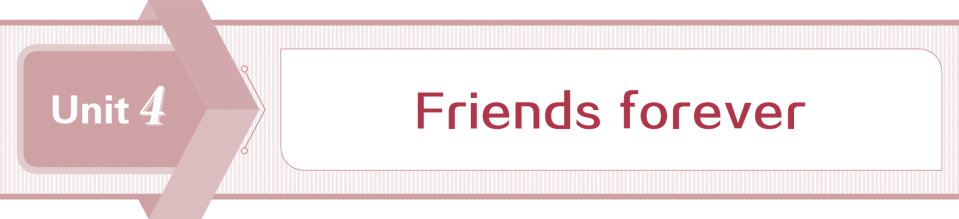 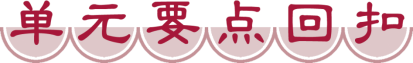 WWW.PPT818.COM
Unit 4　Friends forever
advanced
advances
in
Unit 4　Friends forever
to get
to
to seek
encouragement
to take
patiently
patience
to go
about/for
Anxiously
anxiety
set
to be chosen
fortunate
Fortunately
fortunate
fortune
distance
in the distance
at/from a distance
lose track of
thanks to
stay in touch with
be up to
keep in mind
long for
set (a play, novel, etc.) in
turn up
Thanks to
Keep in mind
up to
long for
lost track of
Whatever difficulties you meet in your life
makes it possible for us to live
who/that spoke to the headmaster just
now?
that/which they’re talking about
who was a famous
American writer
that/which I gave to her
whose father is a Chinese
which/that is more than
100 years old
本部分内容讲解结束